Word of the Day
Spring Term 2021
Week 20 – 1st February 2021
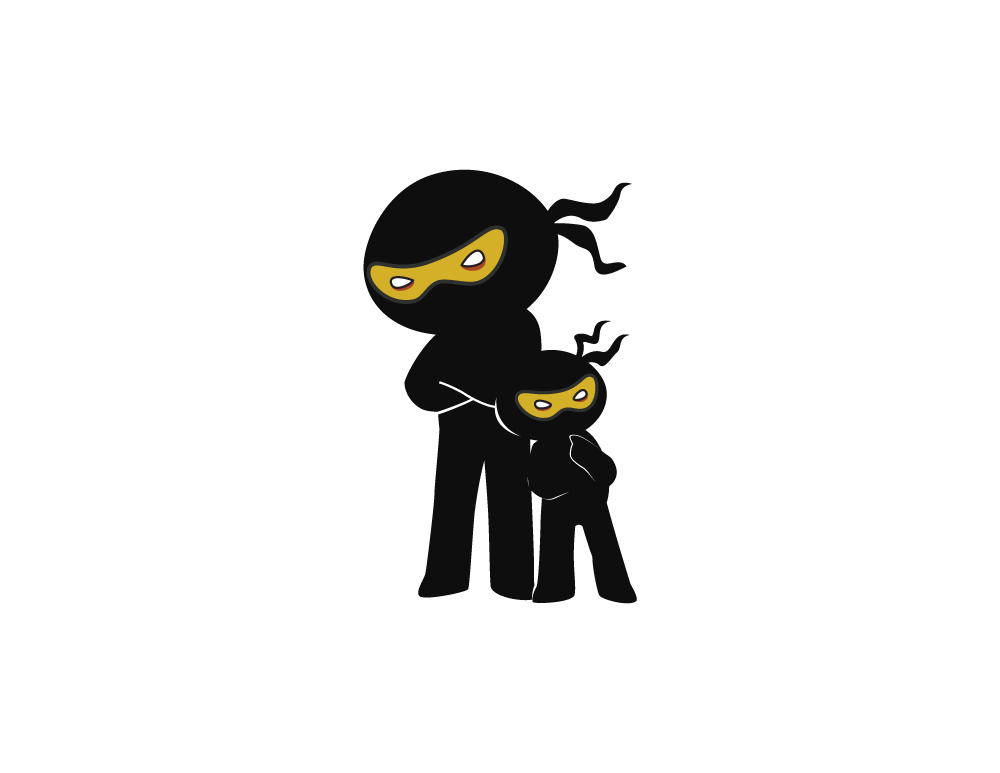 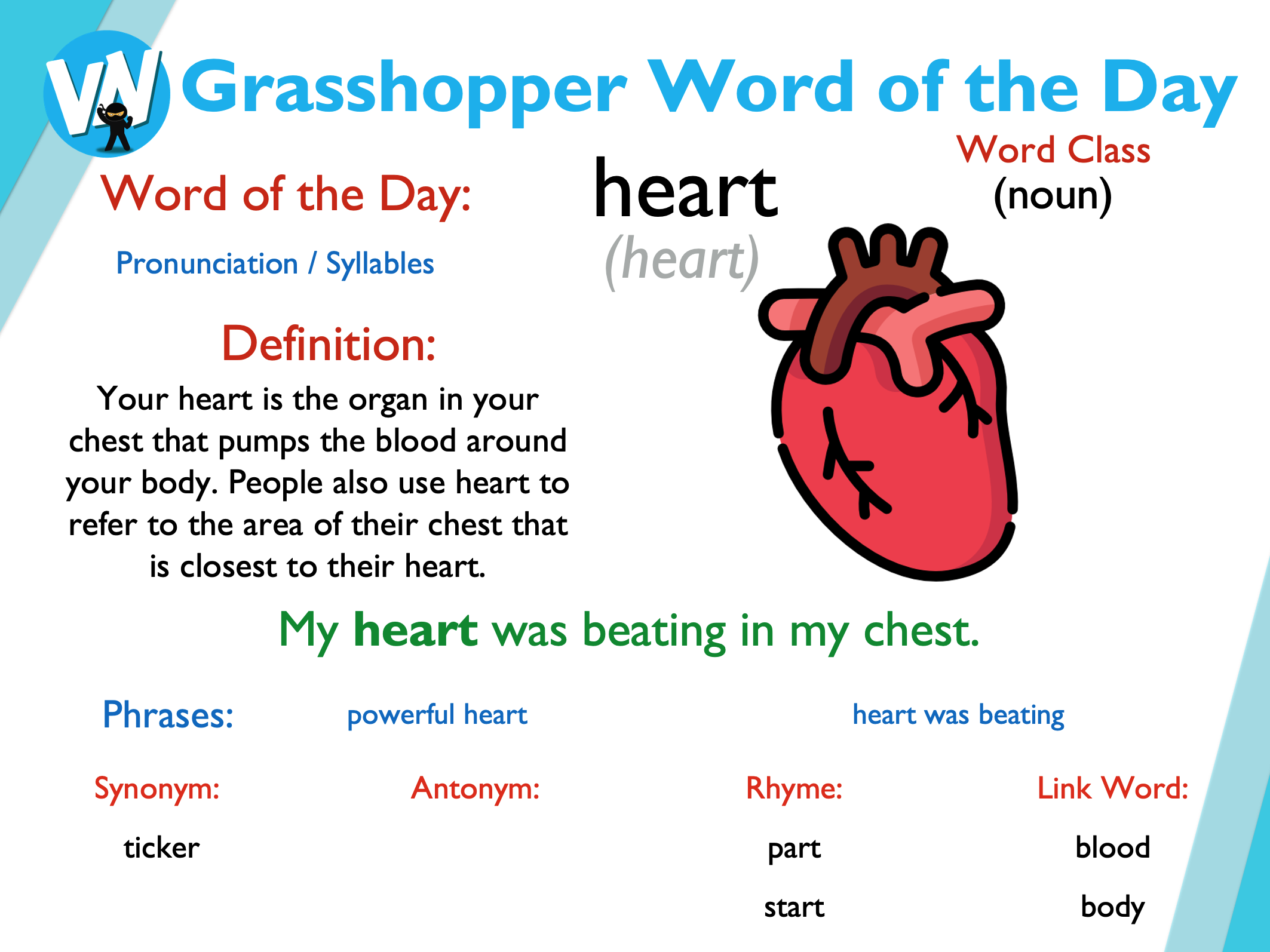 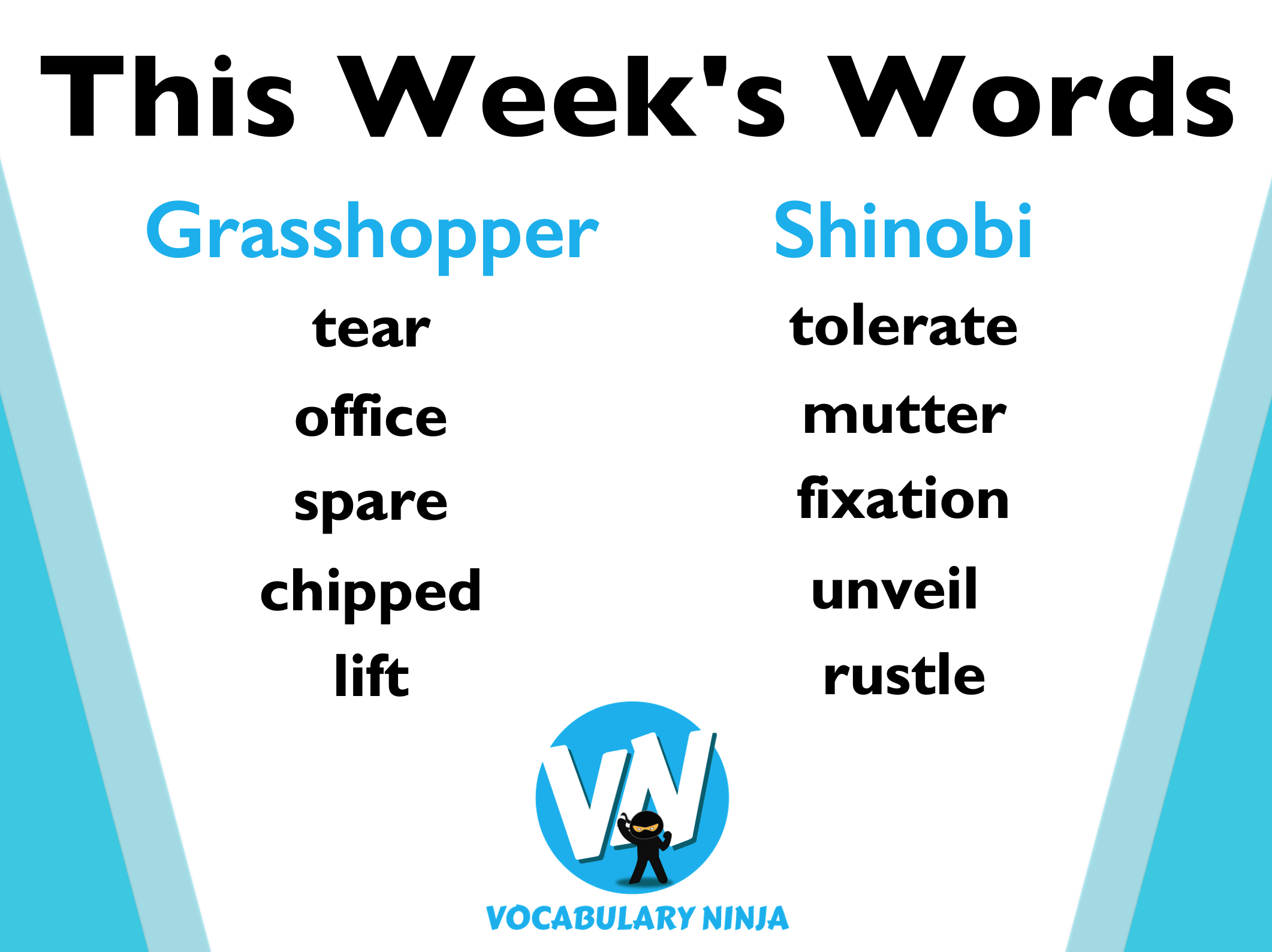 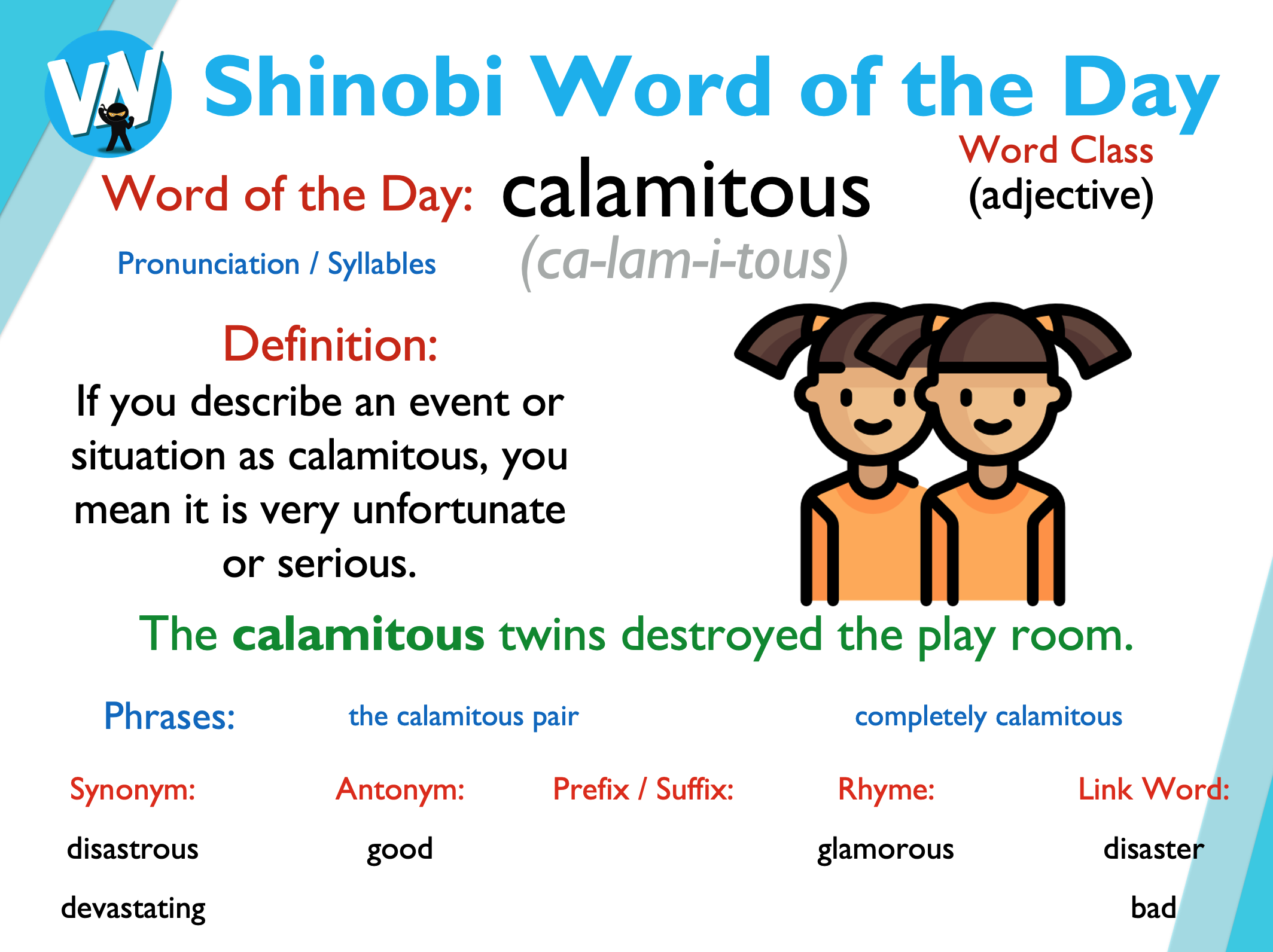 'Words unlock the doors to a world of understanding...'
This Week's Words
Shinobi
Grasshopper
opinion
huge
analyse
grumpy
diagram
curve
treasure
worried
similar
list
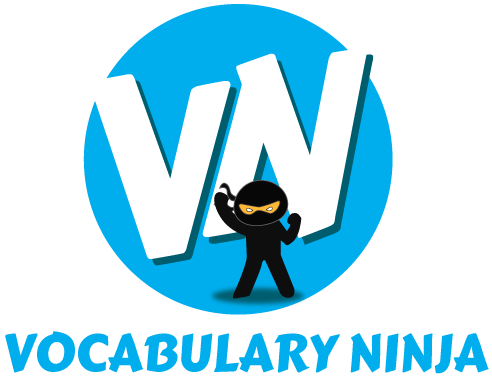 Grasshopper (Tier 1)
huge
grumpy
curve
worried
list
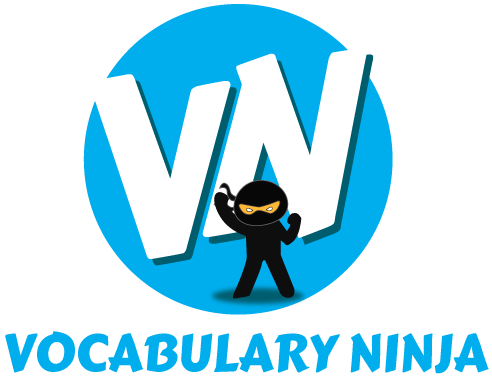 Shinobi (Tier 2)
opinion
analyse
diagram
treasure
similar
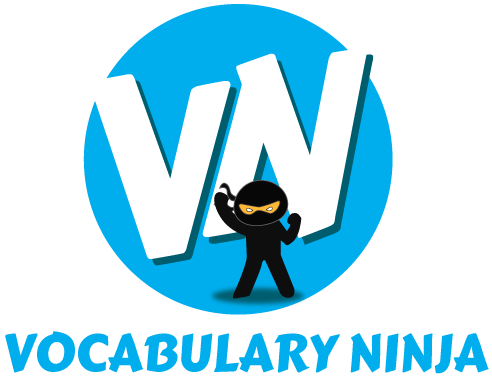 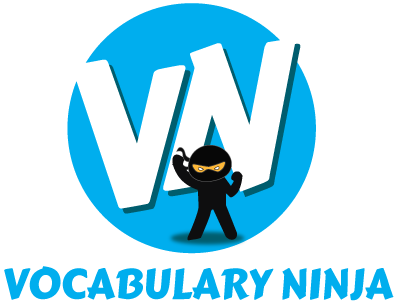 Grasshopper Word of the Day
Word Class
huge
Word of the Day:
(adjective)
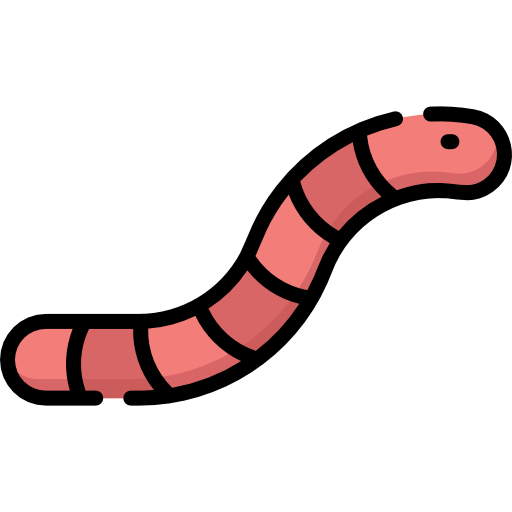 (huge)
Pronunciation / Syllables
Definition:
Something or someone that is huge is extremely large in size.
Mrs Biggs brought in a huge worm to show the children.
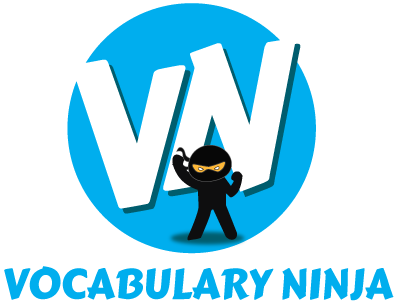 Grasshopper Word of the Day
Word Class
grumpy
Word of the Day:
(adjective)
(grump-y)
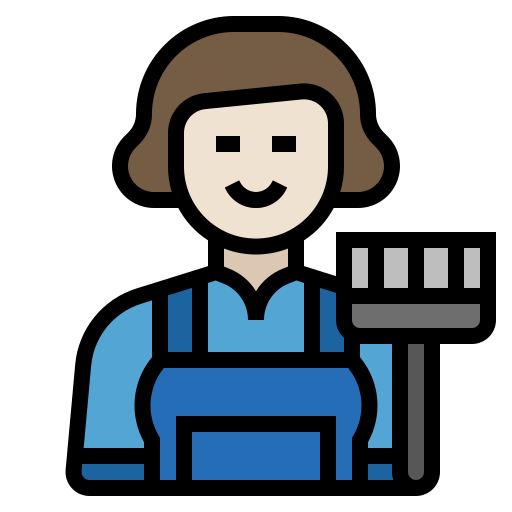 Pronunciation / Syllables
Definition:
If you say that someone is grumpy, you mean that they are bad-tempered and miserable.
The caretaker was never grumpy!
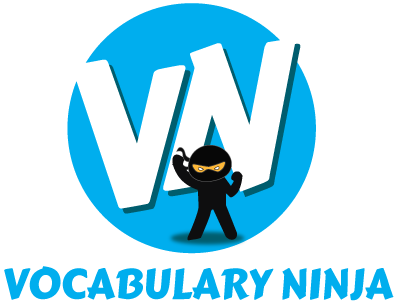 Grasshopper Word of the Day
Word Class
curve
Word of the Day:
(noun / verb)
(curve)
Pronunciation / Syllables
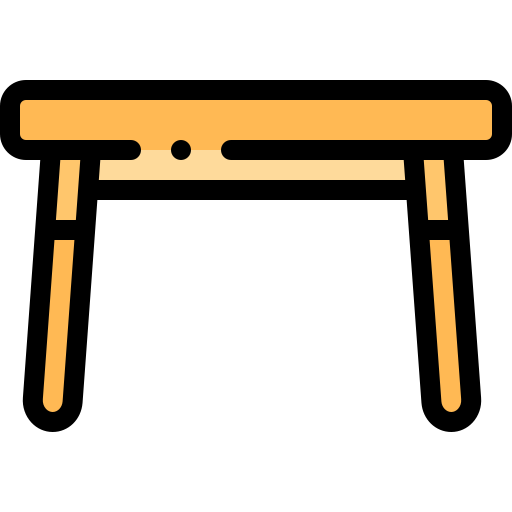 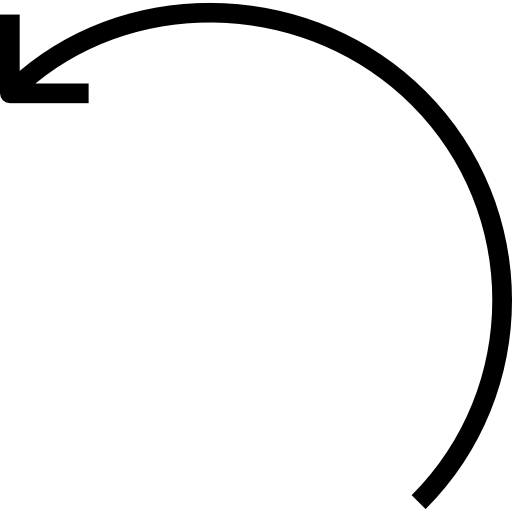 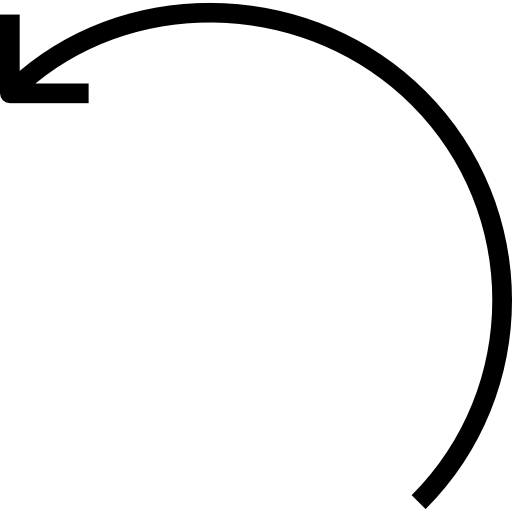 Definition:
A curve is a smooth, gradually bending line, for example part of the edge of a circle.
The desks were curved on the edges to make them safe.
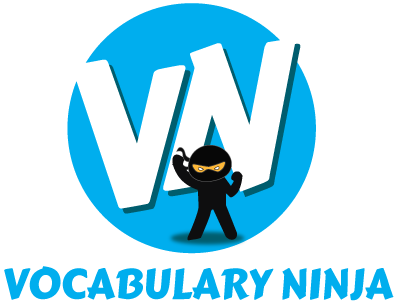 Grasshopper Word of the Day
Word Class
worried
Word of the Day:
(adjective)
(wor-ried)
Pronunciation / Syllables
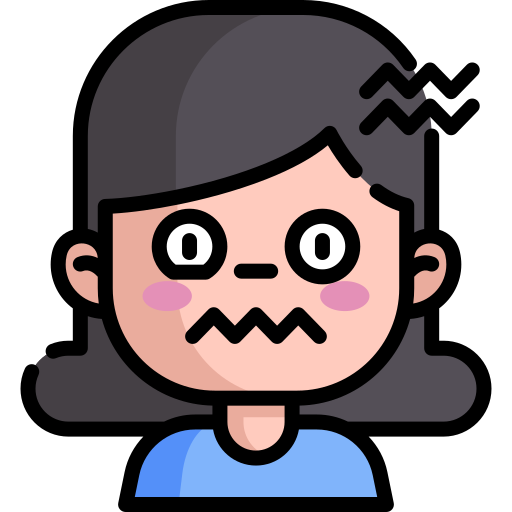 Definition:
You are unhappy because you keep thinking about problems that you have or about unpleasant things that might happen in the future.
I was worried because I forgot my lunch box.
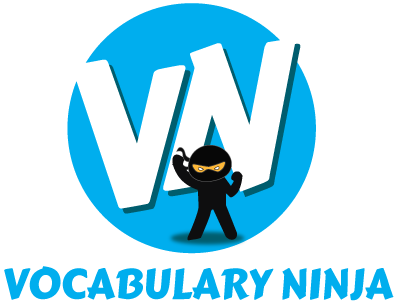 Grasshopper Word of the Day
Word Class
list
Word of the Day:
(verb / noun)
(list)
Pronunciation / Syllables
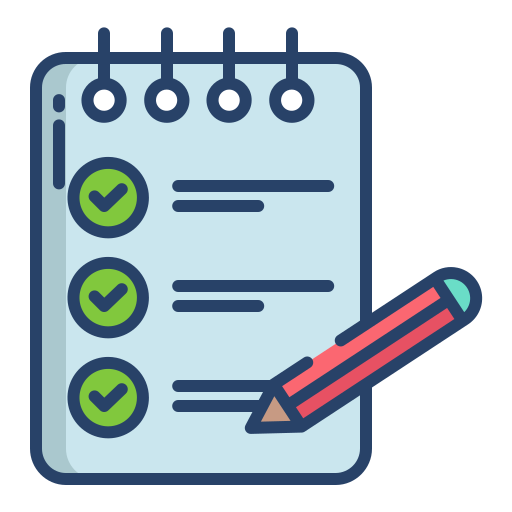 Definition:
A list of things such as names or addresses is a set of them which all belong to a particular category, written down one below the other.
I made a list of materials that were soft.
Shinobi Word of the Day
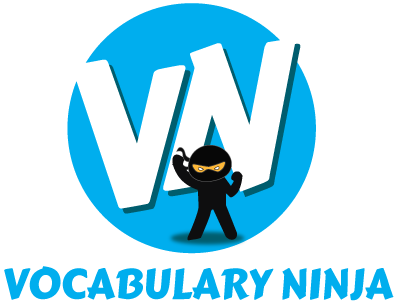 Word Class
opinion
Word of the Day:
(noun)
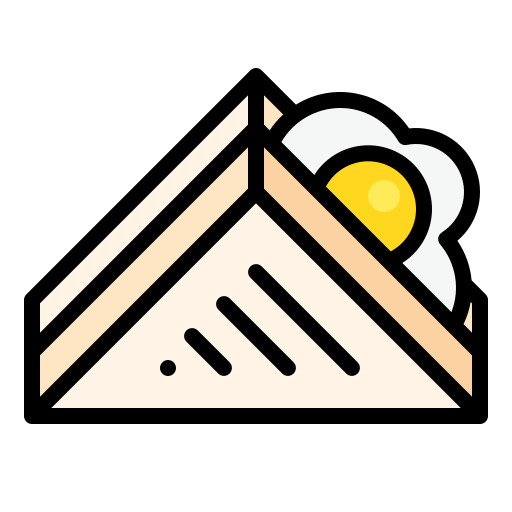 (o-pin-ion)
Pronunciation / Syllables
Definition:
Your opinion about something is what you think or believe about it.
I changed my opinion about egg sandwiches! Yum!
Shinobi Word of the Day
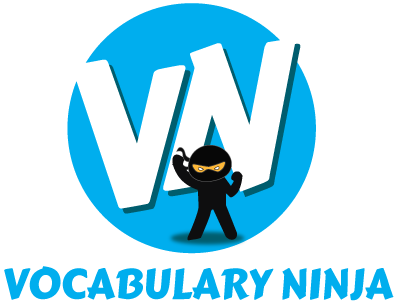 Word Class
analyse
Word of the Day:
(verb)
(an-a-lyse)
Pronunciation / Syllables
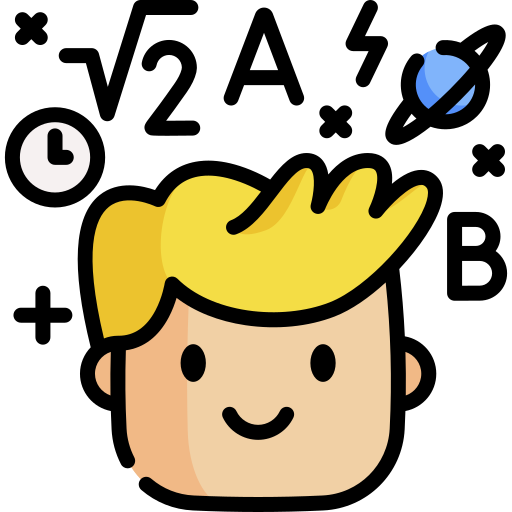 Definition:
If you analyse something, you consider it carefully or use statistical methods in order to fully understand it.
We analysed the numbers to calculate the median.
Shinobi Word of the Day
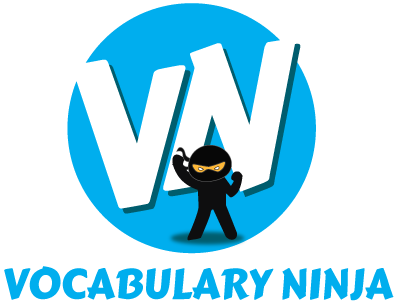 Word Class
diagram
Word of the Day:
(noun)
(di-a-gram)
Pronunciation / Syllables
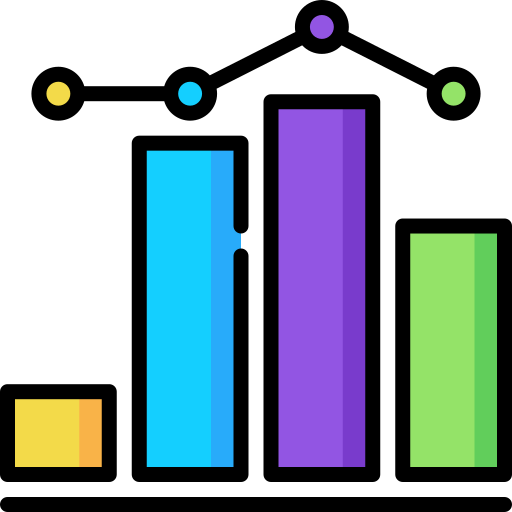 Definition:
A diagram is a simple drawing which consists mainly of lines and is used, for example, to explain how a machine works.
The diagram showed the different fruit we like.
Shinobi Word of the Day
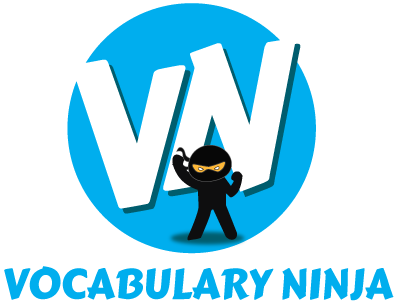 Word Class
treasure
Word of the Day:
(noun / verb)
(treas-ure)
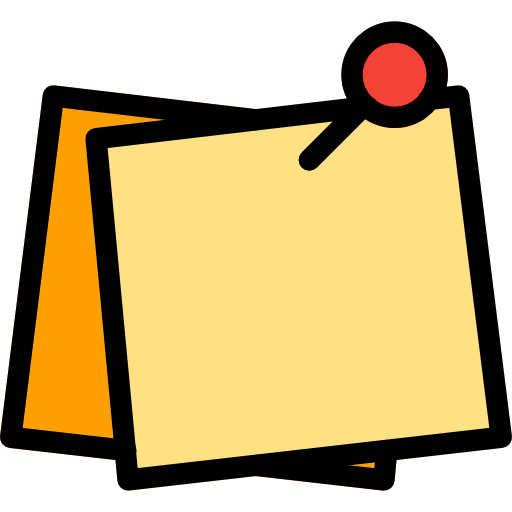 Pronunciation / Syllables
Definition:
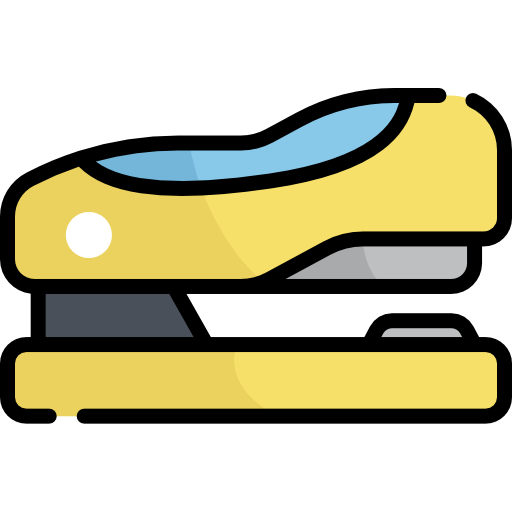 If you treasure something that you have, you keep it or care for it carefully because it gives you great pleasure and you think it is very special.
Mrs Prune treasured her stapler and Post-It notes.
Shinobi Word of the Day
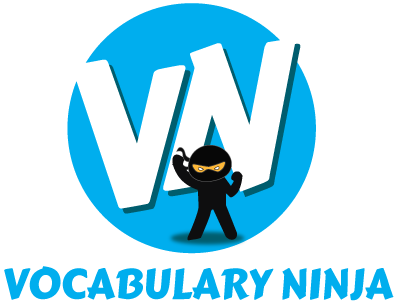 Word Class
similar
Word of the Day:
(adjective)
(sim-i-lar)
Pronunciation / Syllables
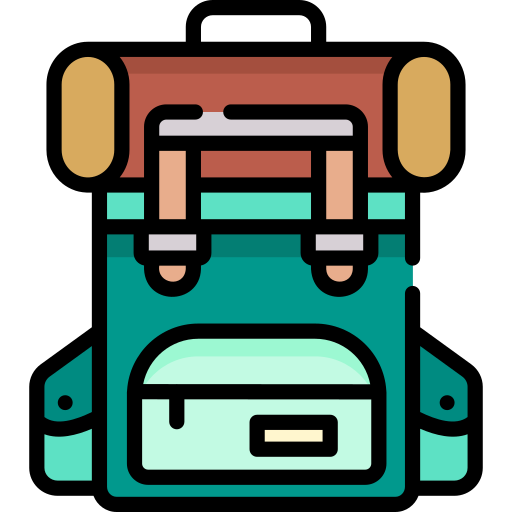 Definition:
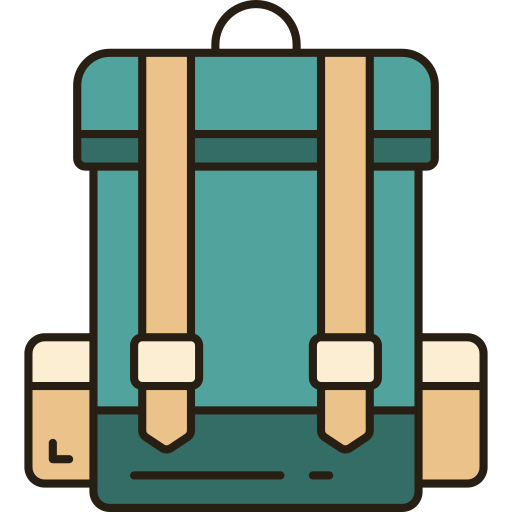 If one thing is similar to another, or if two things are similar, they have features that are the same.
My new bag was similar to Imran’s new bag.
Vocabulary Laboratory
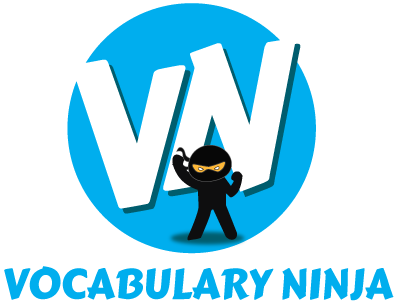 Describe / Definition:
Use it in a sentence:
Focus Word (write below):
Word Class:
Draw your sentence:
Vocabulary Visualiser
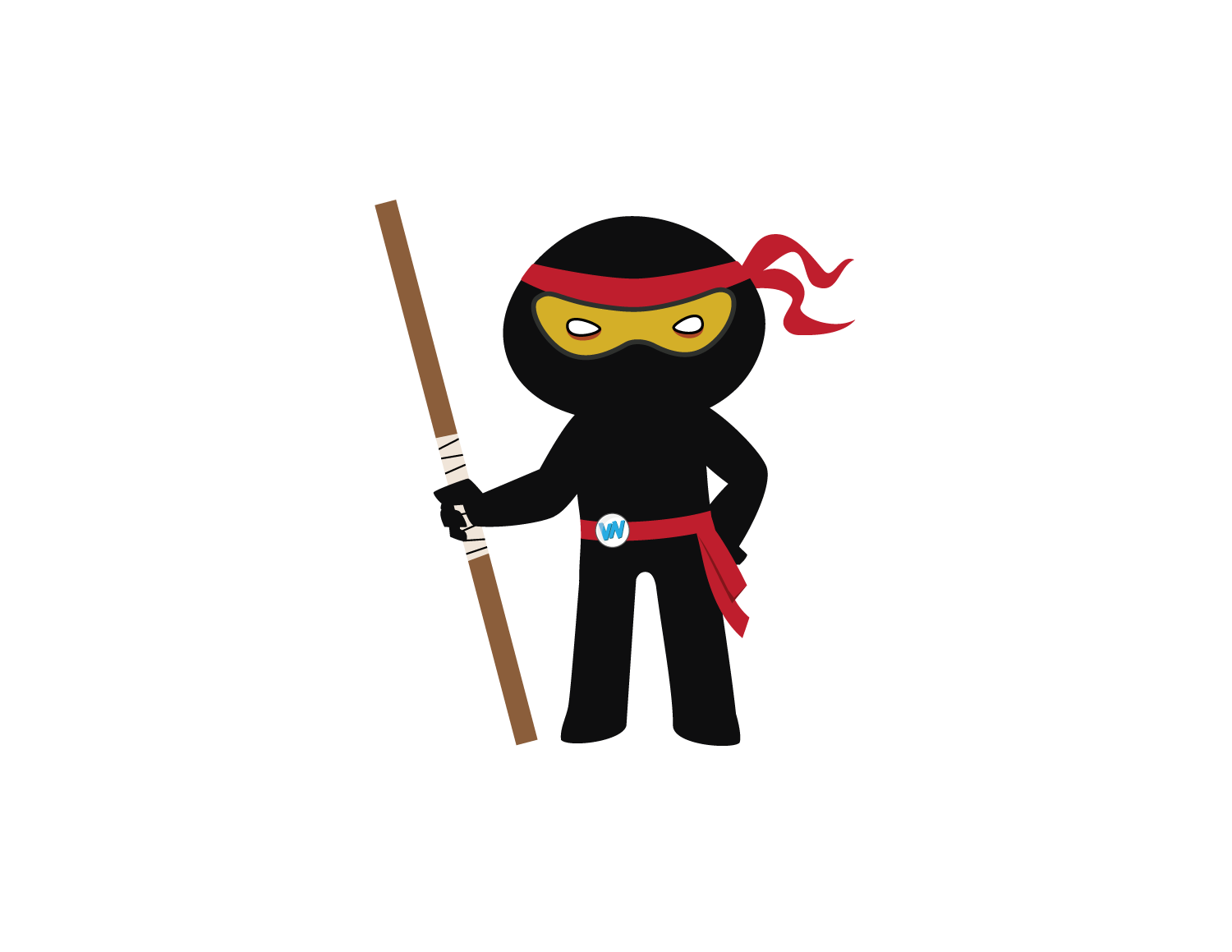 Draw the Grasshopper words and bring them to life.
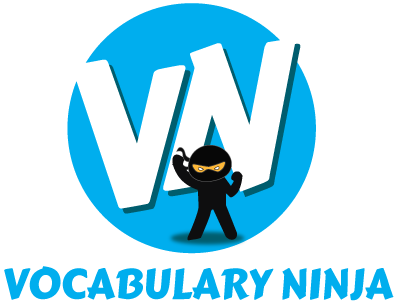 Vocabulary Visualiser
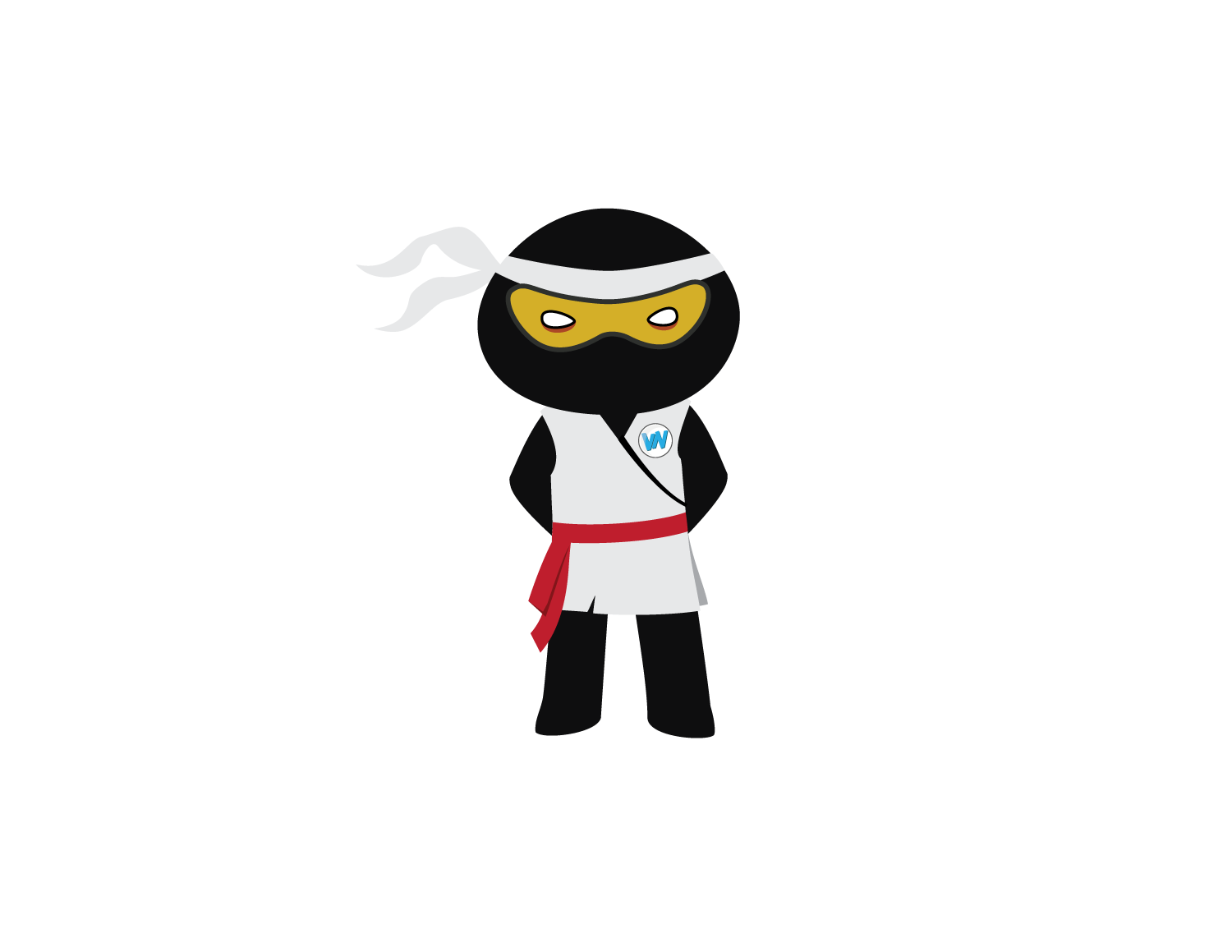 Draw the Shinobi words and bring them to life.
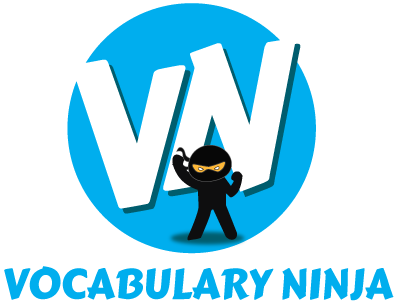 Matching Meanings
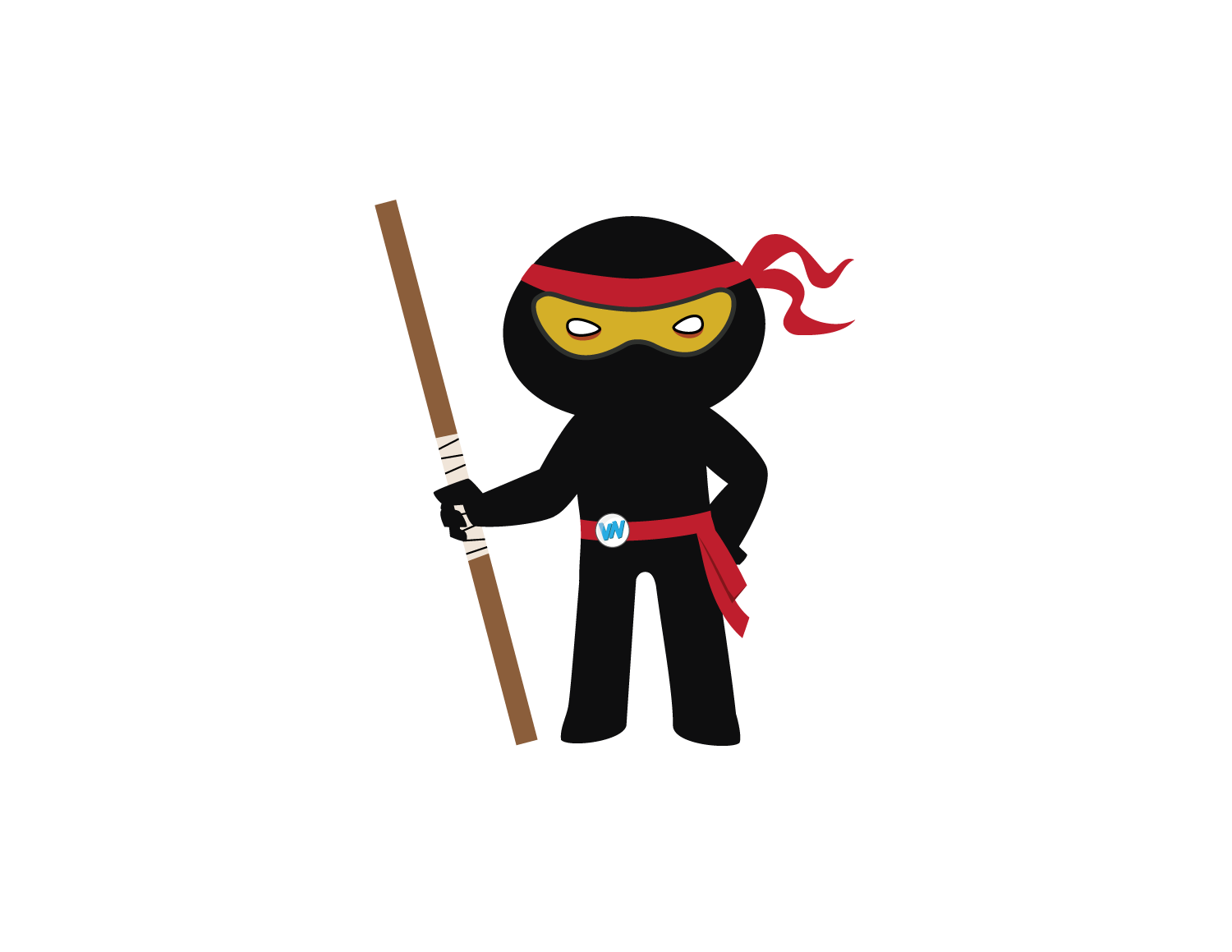 Draw lines from the Grasshopper words to their definitions.
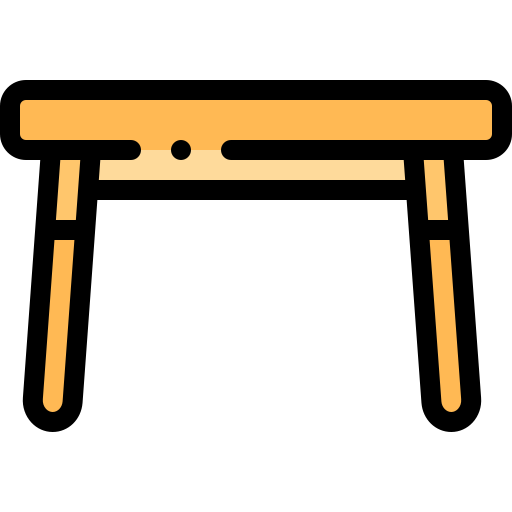 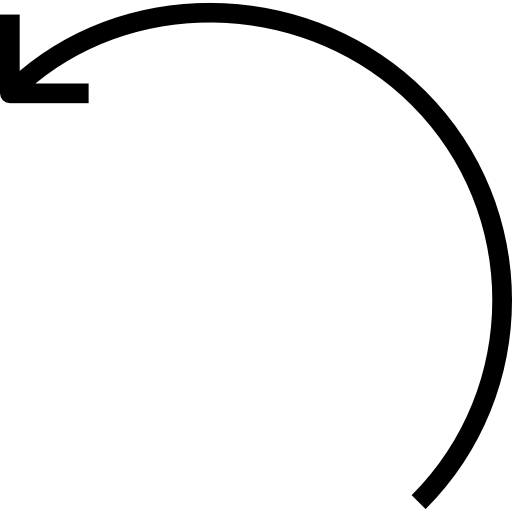 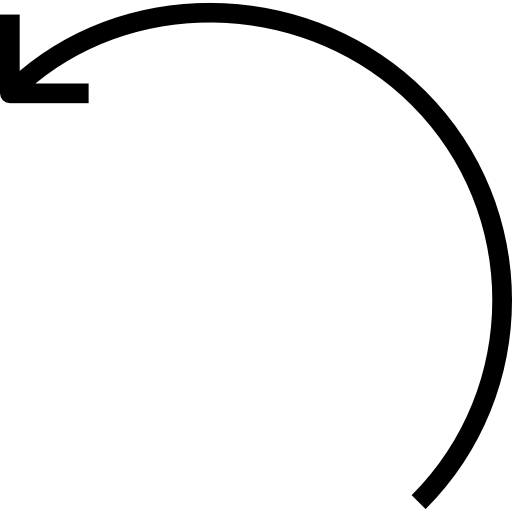 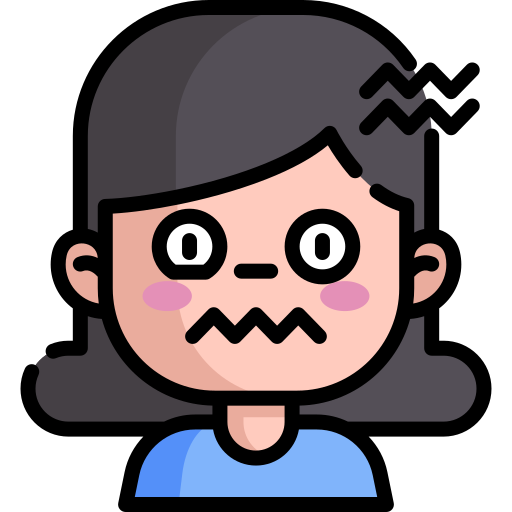 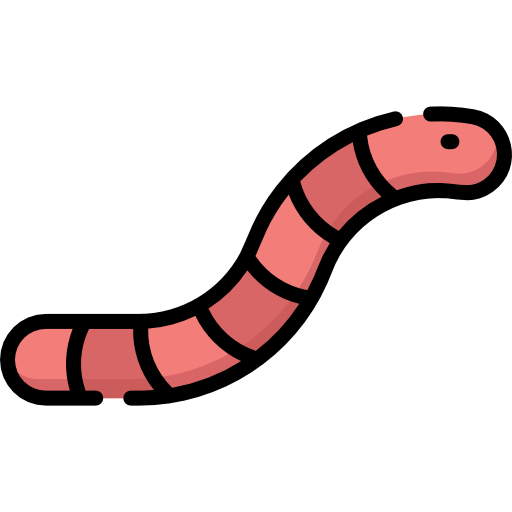 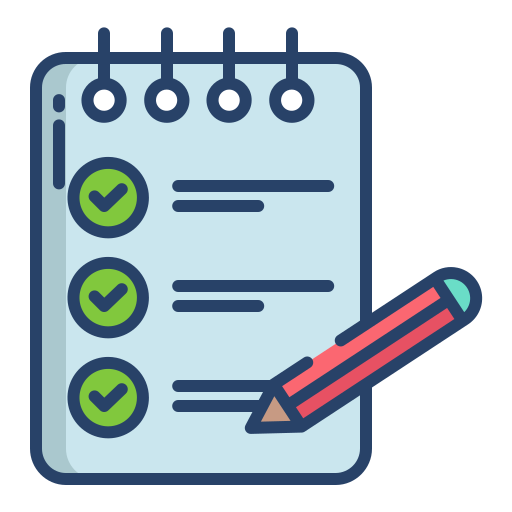 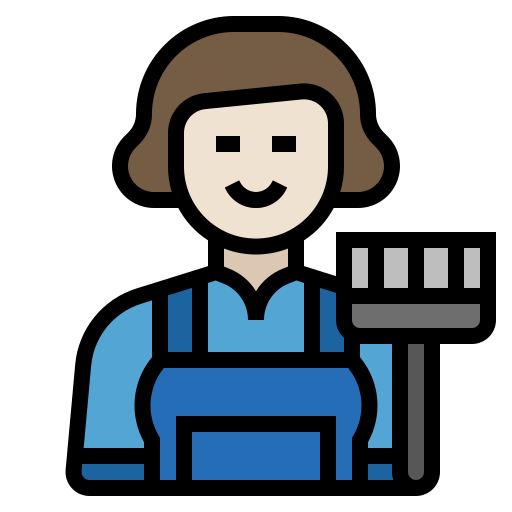 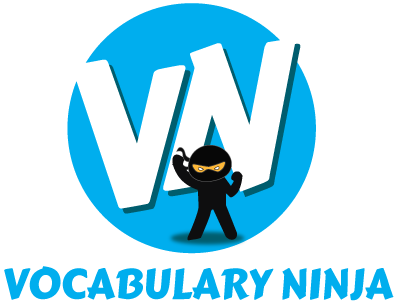 Matching Meanings
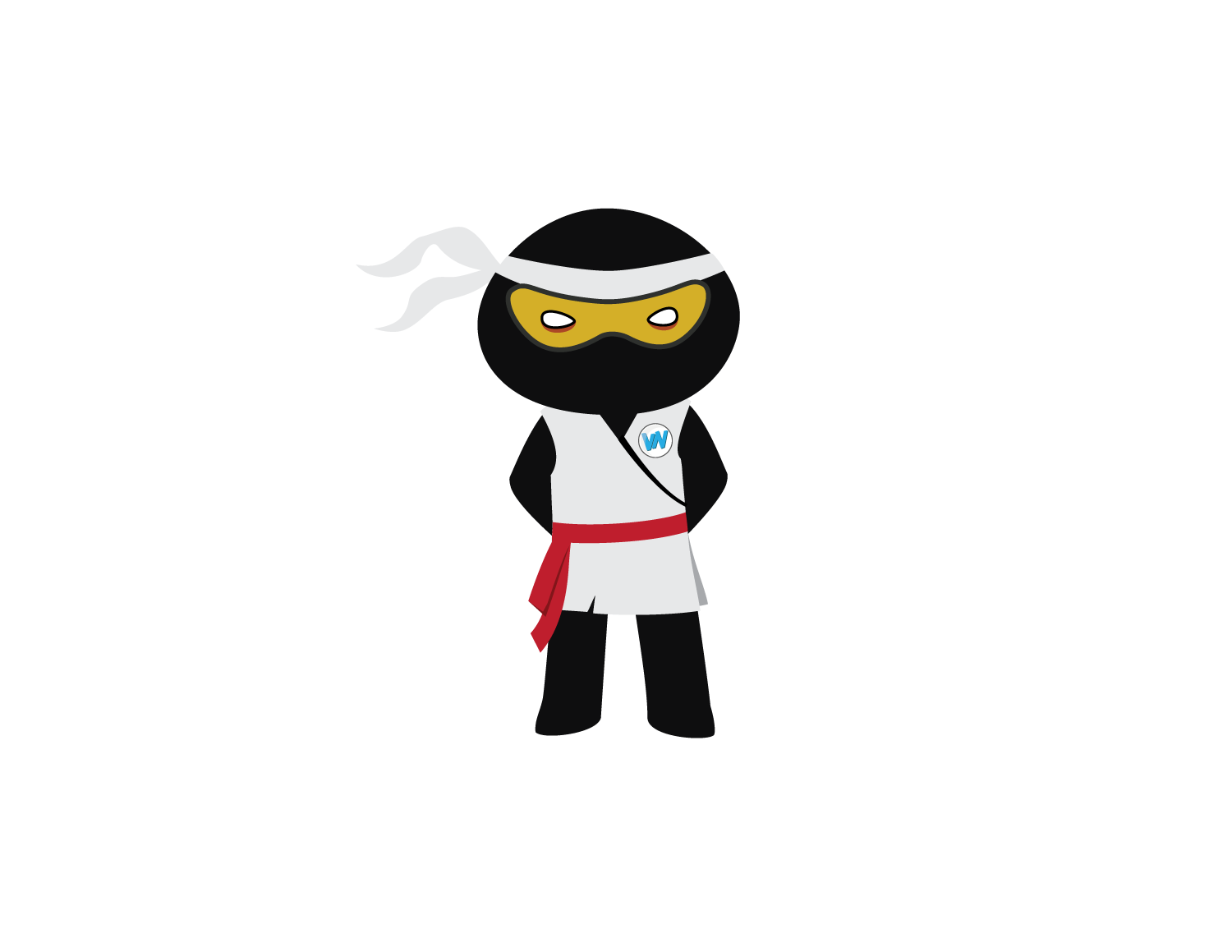 Draw lines from the Shinobi words to their definitions.
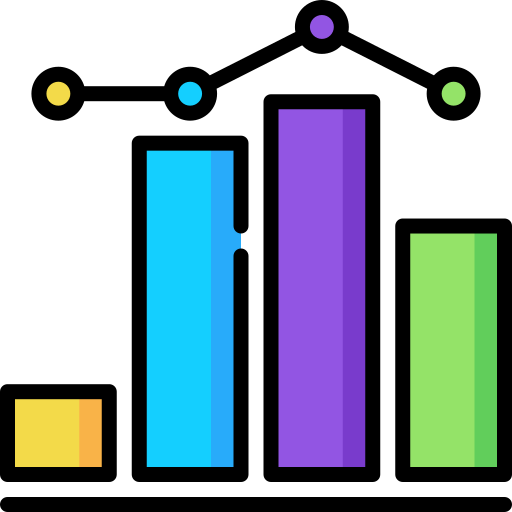 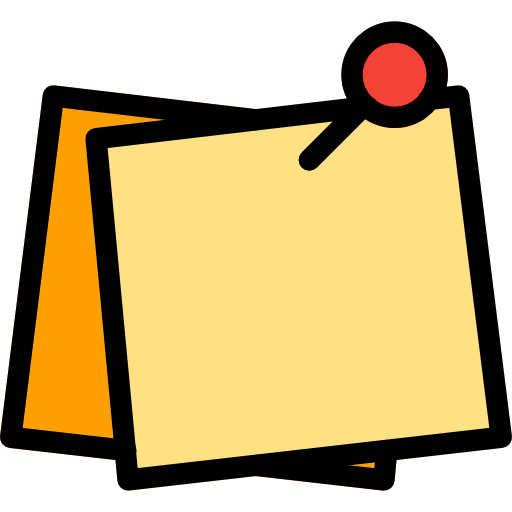 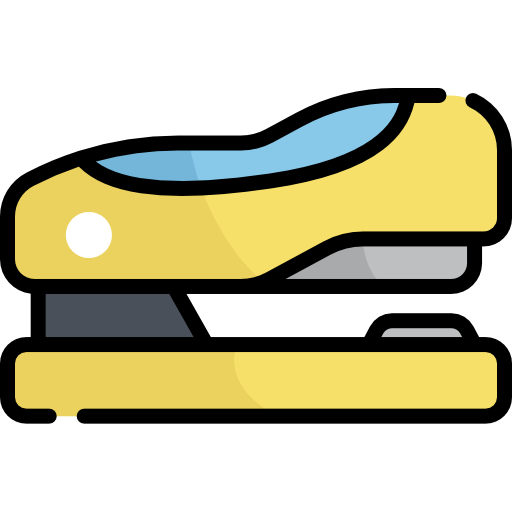 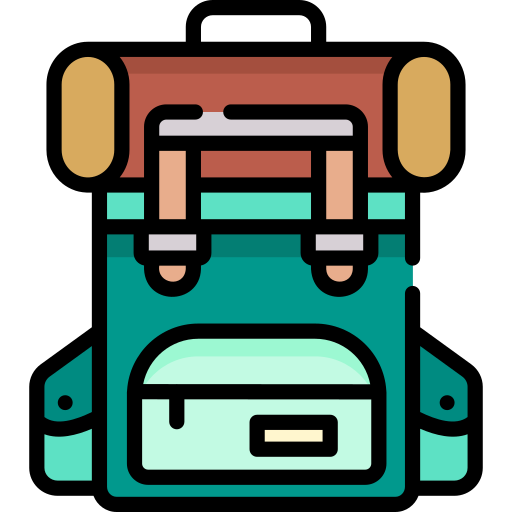 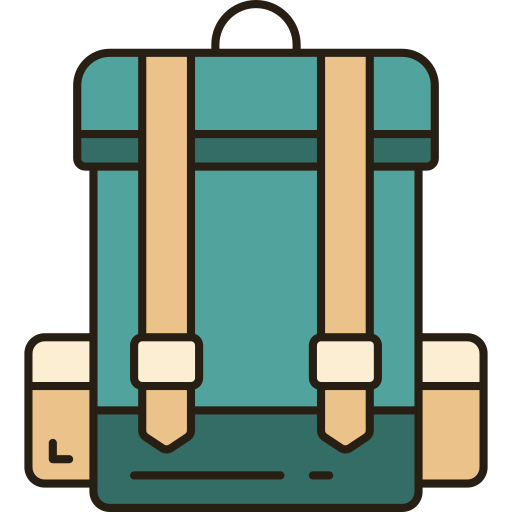 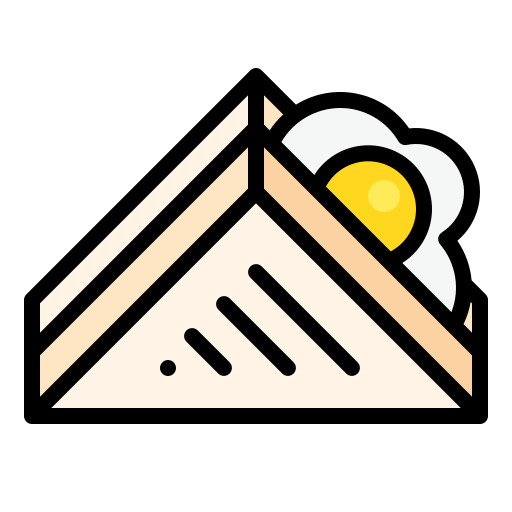 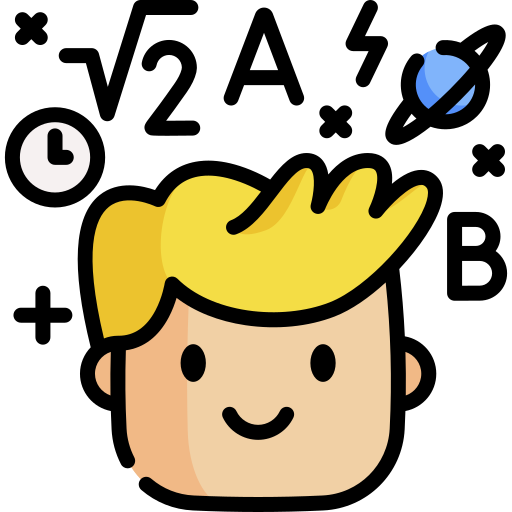 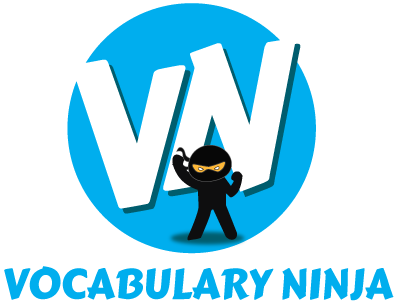 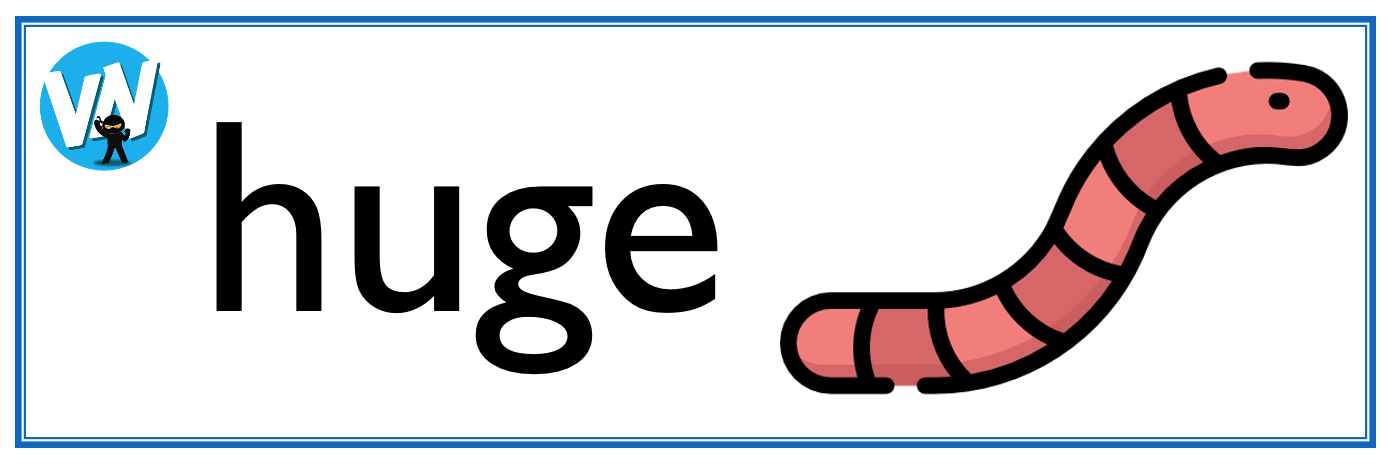 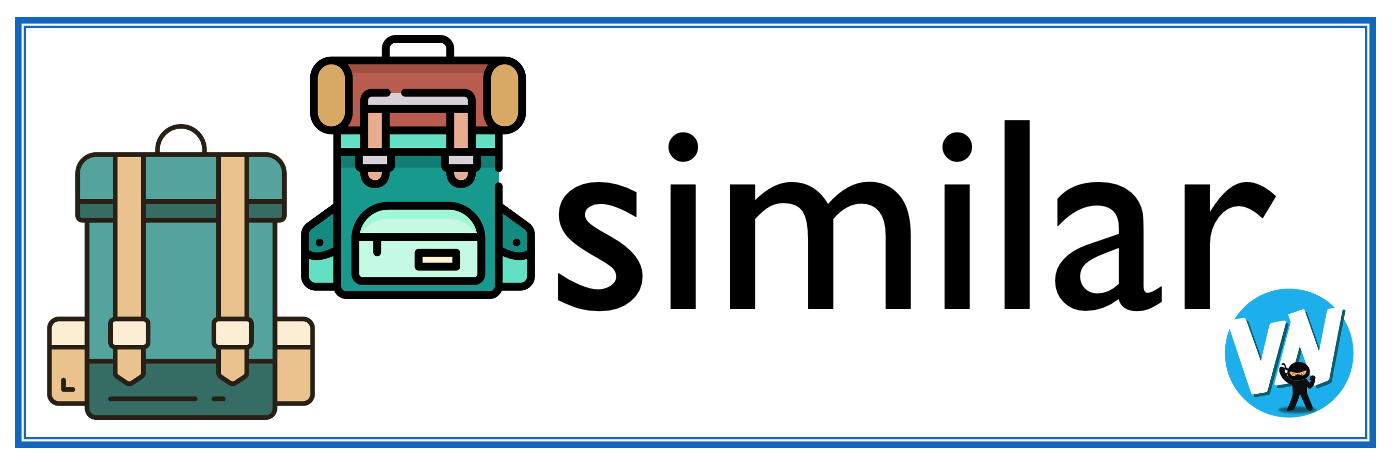 Display Slips
The following slides are for classroom display. As you teach each Word of the Day, words can be displayed in the classroom to enable pupils to use the taught vocabulary in an independent manner.
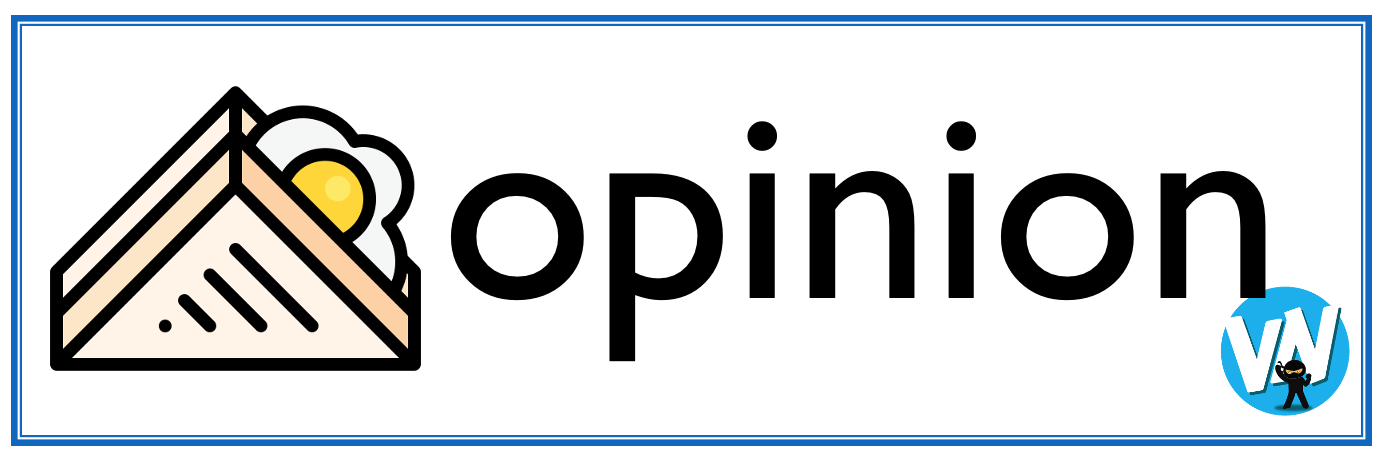 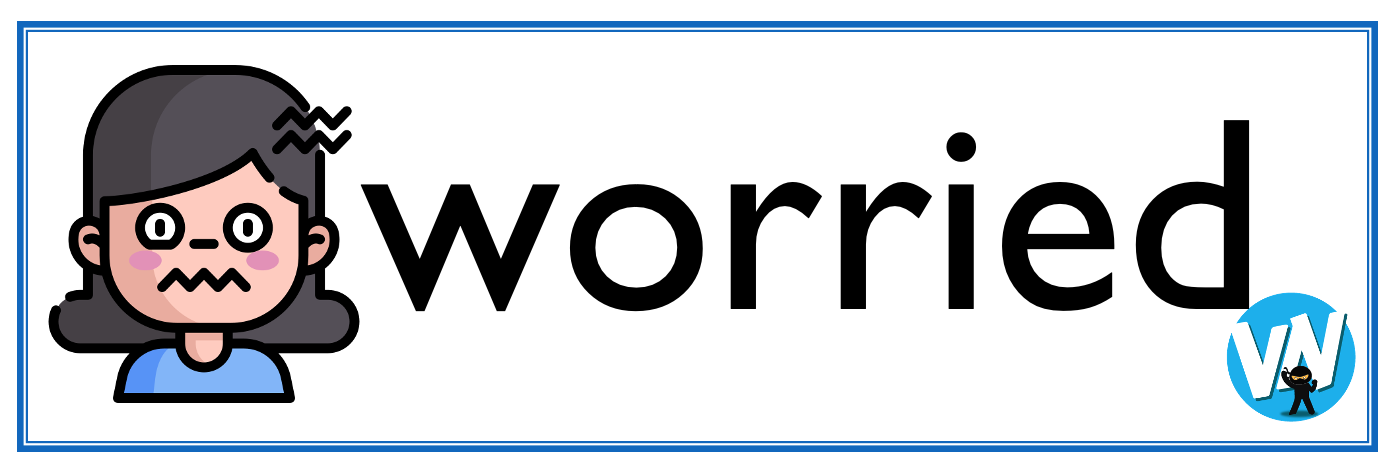 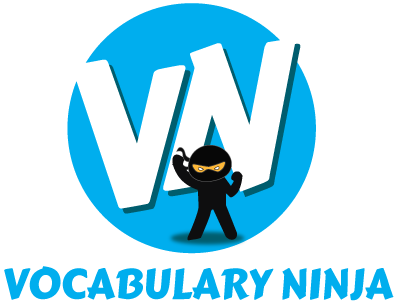 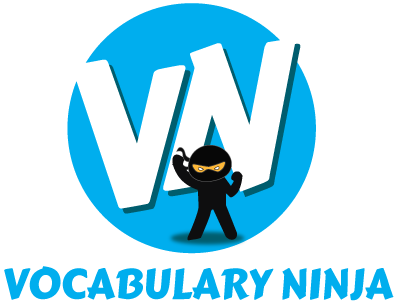 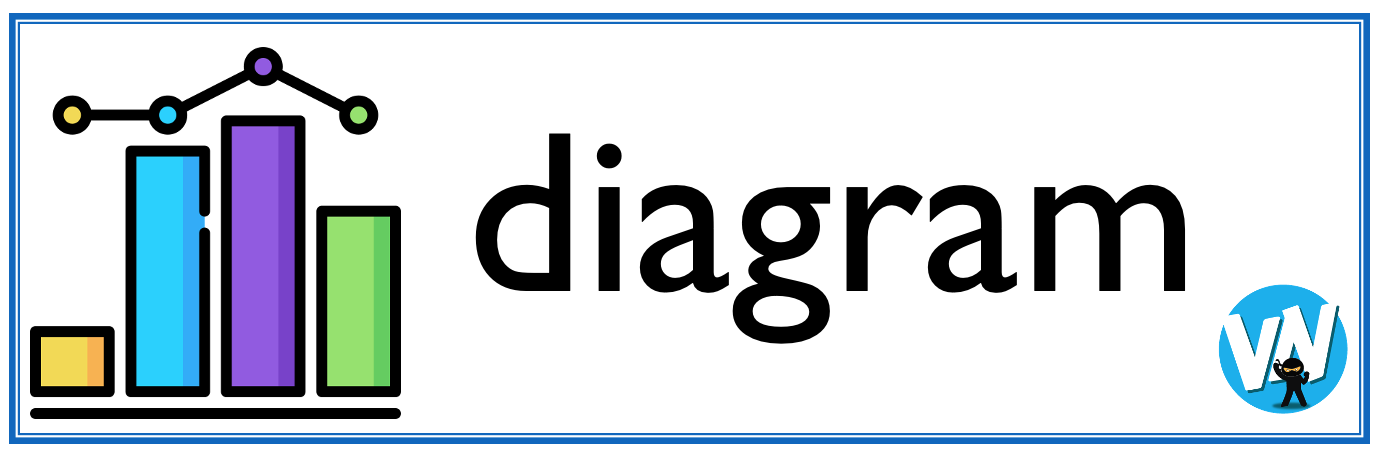 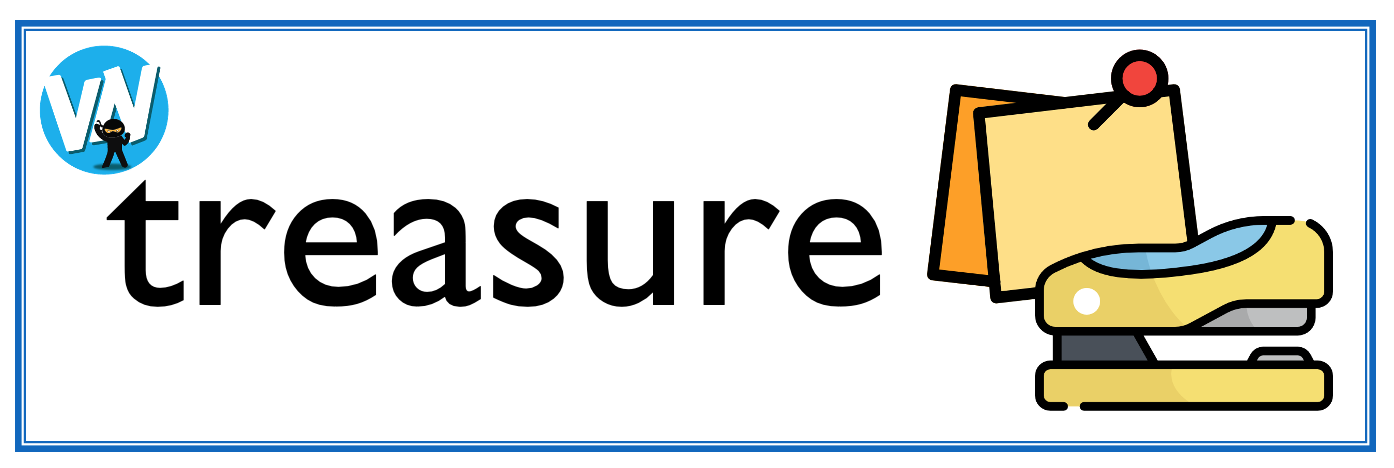 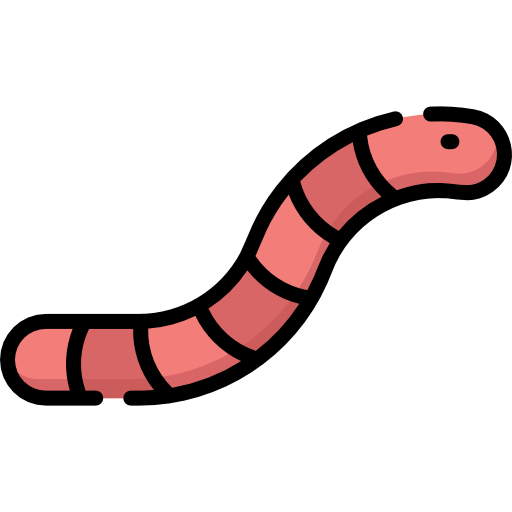 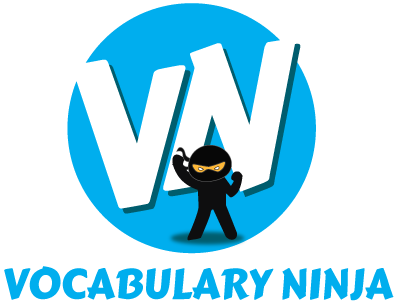 huge
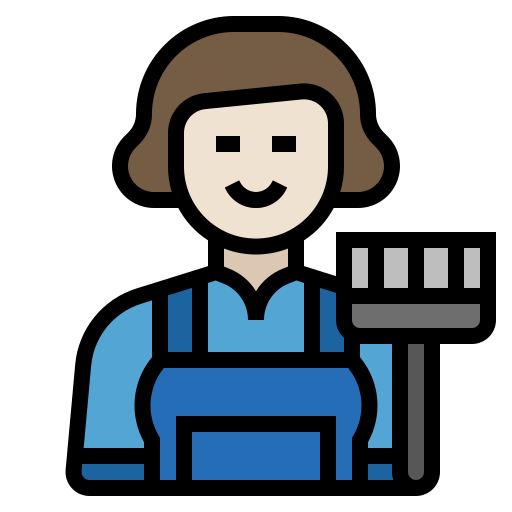 grumpy
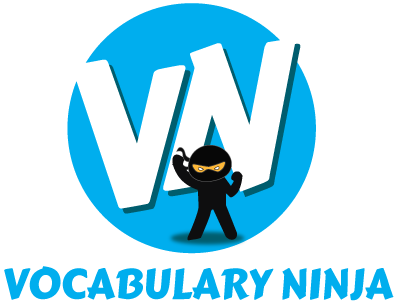 curve
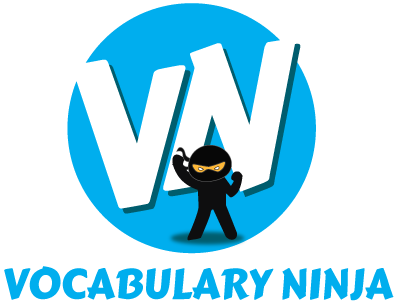 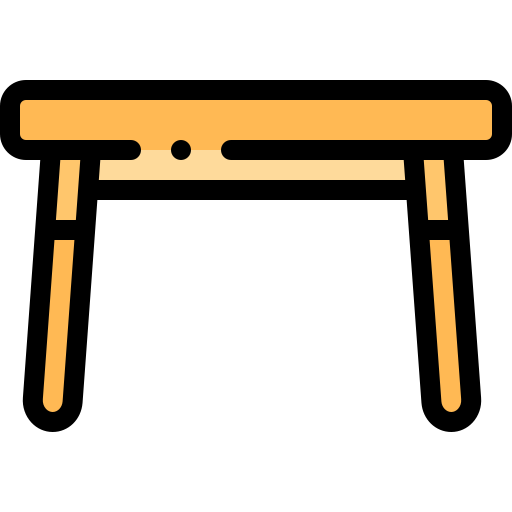 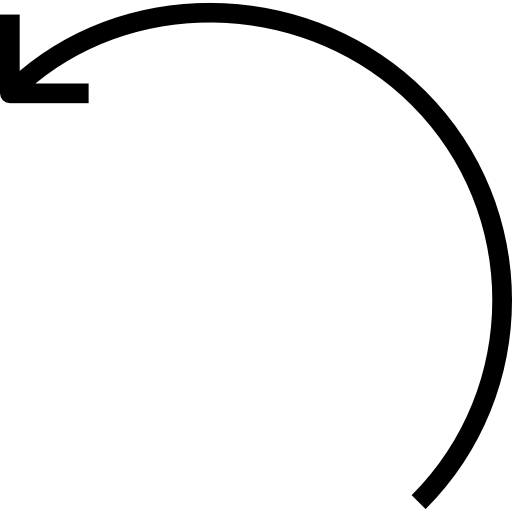 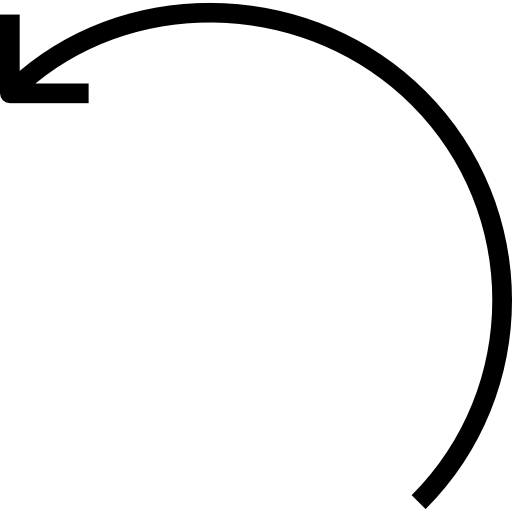 worried
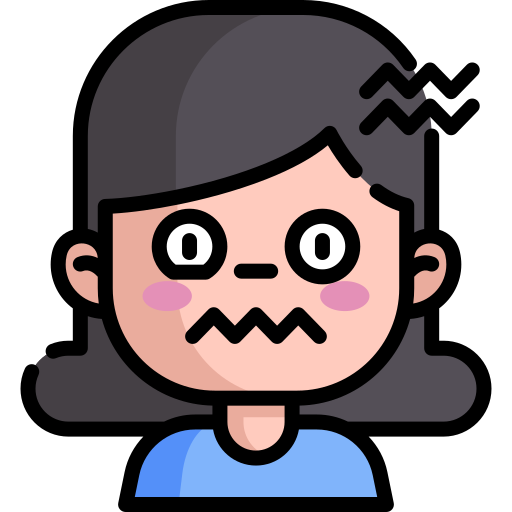 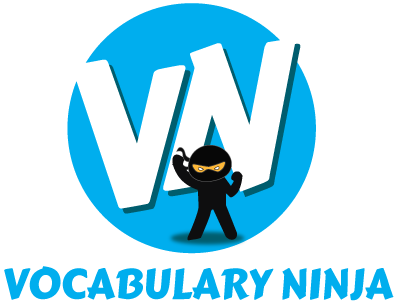 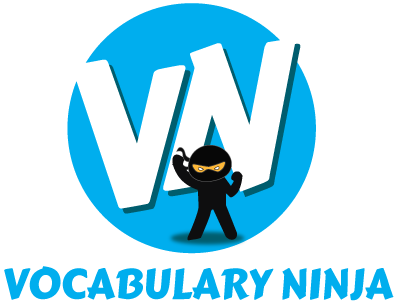 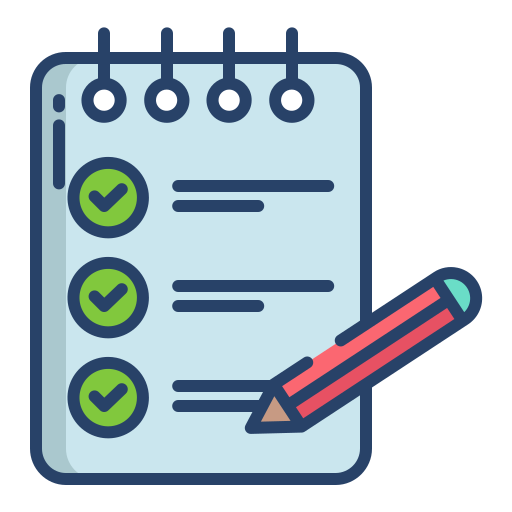 list
opinion
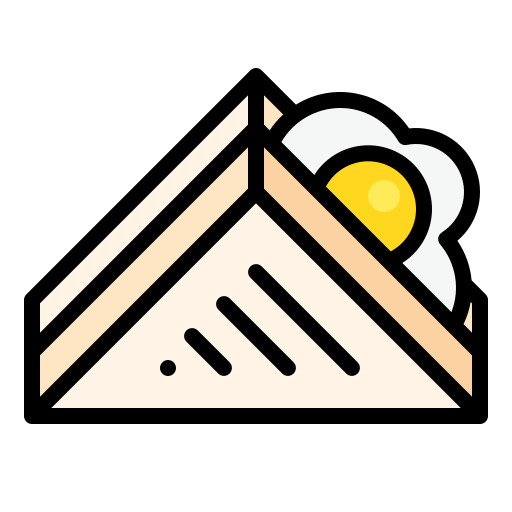 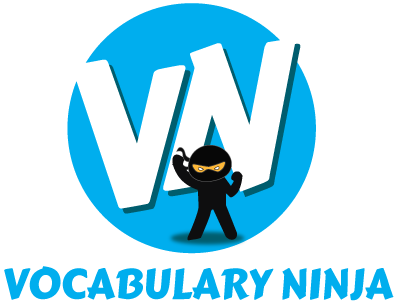 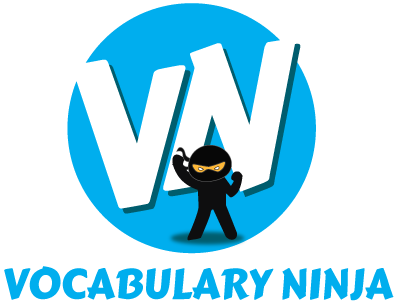 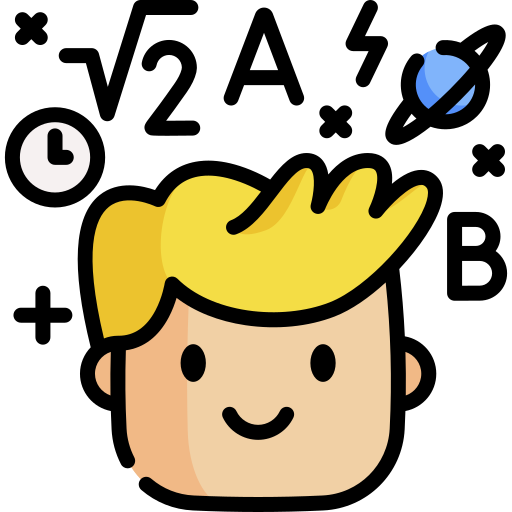 analyse
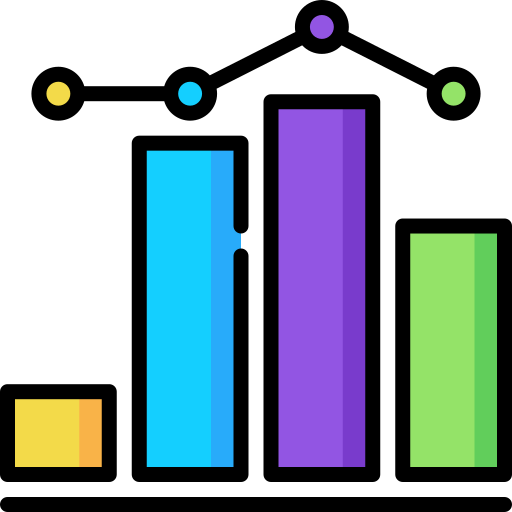 diagram
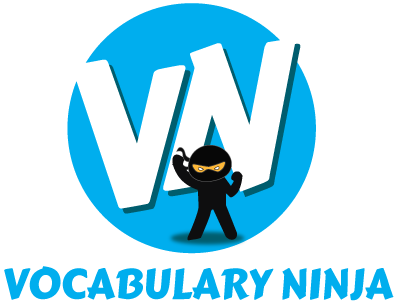 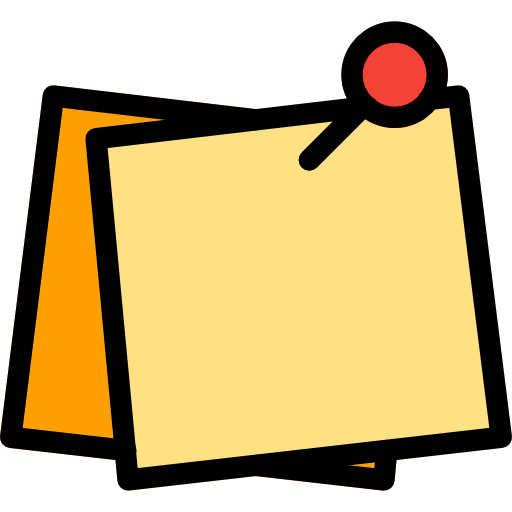 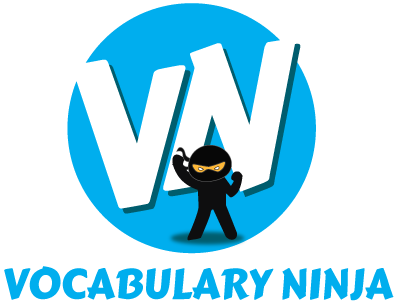 treasure
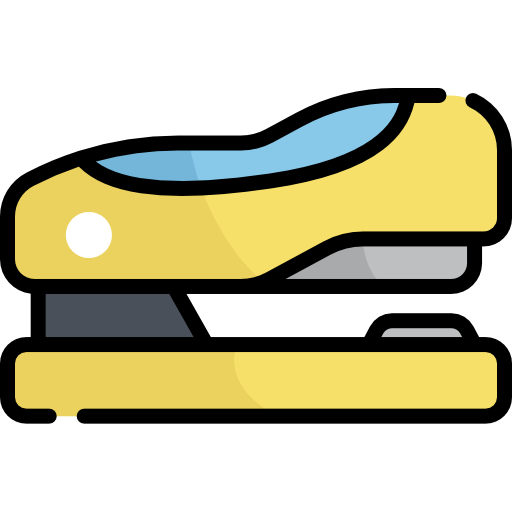 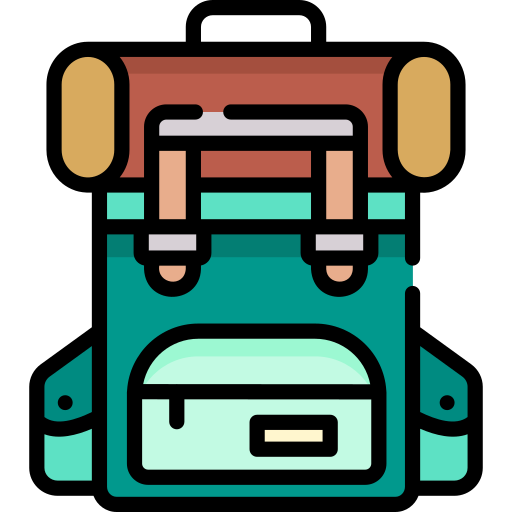 similar
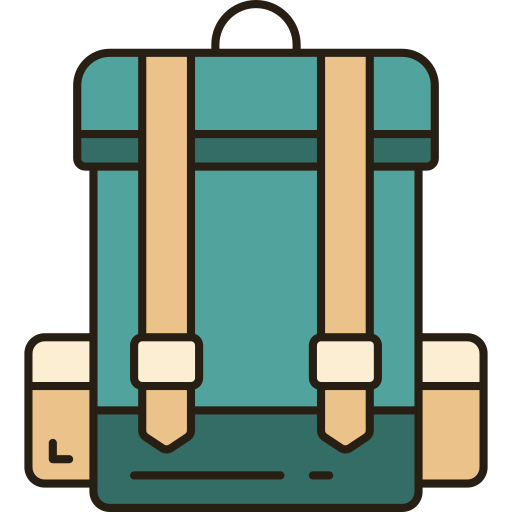 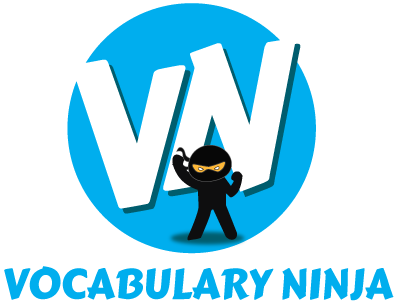